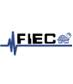 Implementación de un cliente 
de videoconferencia web basado en el protocolo SIP 
con la finalidad de facilitar 
la tutoría de clases a distancia.
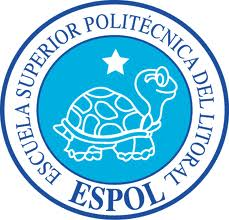 Tatiana Cepeda P.
María José Argüello V.
ANTECEDENTES
El desarrollo de las telecomunicaciones ha causado un gran impacto en la sociedad, obligándonos a involucrarnos en nuevas tendencias tecnológicas para ser más eficientes y competitivos en el mundo laboral.

La aparición de un software para PBX llamado Asterisk de arquitectura de Código Abierto que ha tenido avances continuos en funcionabilidad, escalabilidad, flexibilidad e interoperabilidad.

Características que permiten la interacción del software PBX con librerías escritas en JAVA y JavaScript usando el protocolo SIP para facilitar el registro y ubicación del cliente web.
OBJETIVOS
Implementar un cliente para videoconferencia web basado en el protocolo SIP que facilite la tutoría de clases a distancia de una manera eficiente y a bajo costo.
Utilizar y gestionar el módulo chan_sip de Asterisk para el uso del protocolo SIP.

Utilizar herramientas Flash que manejan el flujo multimedia mediante el protocolo RTMP.

Utilizar un puente de comunicación entre RTMP y SIP para comunicar los servidores Wowza Media y Asterisk.
DESCRIPCIÓN
El proyecto consiste en la implementación de un cliente de videoconferencia web que utiliza el protocolo SIP para el establecimiento de la sesión y un componente Flash para el manejo del video, usando Asterisk como un servidor de PBX.

Se busca solucionar el problema de dictado de clases a distancia, reduciendo costos.
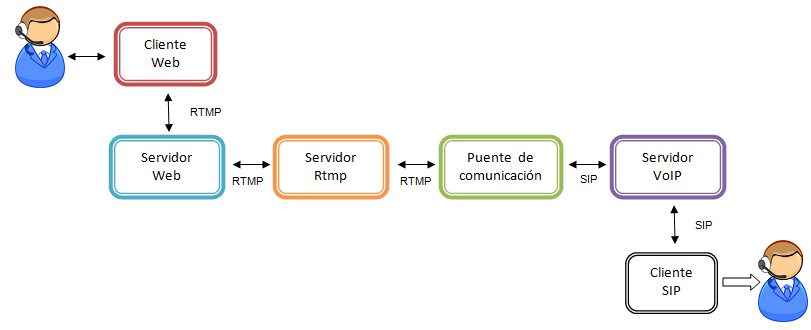 METODOLOGÍA
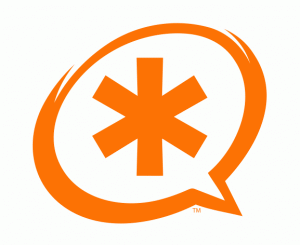 Para alcanzar los objetivos planteados, se instaló Asterisk y Wowza Media Server sobre un servidor con sistema operativo Centos 5.

En el cliente web se utilizó un navegador con un componente de Adobe Flash.

Las pruebas correspondientes se realizaron con dos webcams, dos micrófonos y un cliente SIP de escritorio.
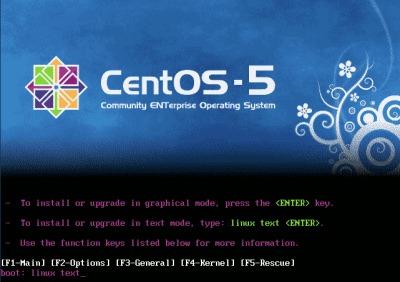 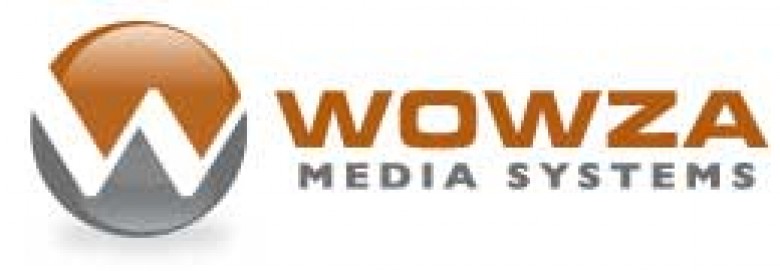 MARCO TEÓRICO
Asterisk
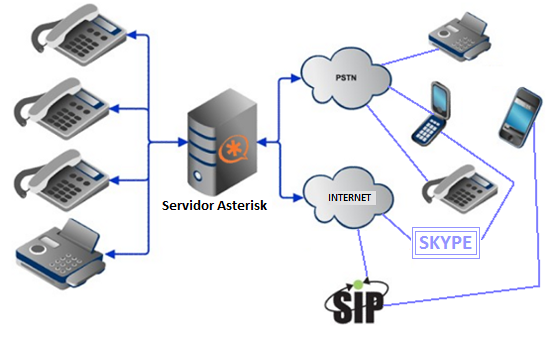 MARCO TEÓRICO
Protocolos VoIP
MARCO TEÓRICO
Protocolos VoIP
SIP (Protocolo de Inicio de Sesión)
 RTP (Protocolo de Transporte en Tiempo Real
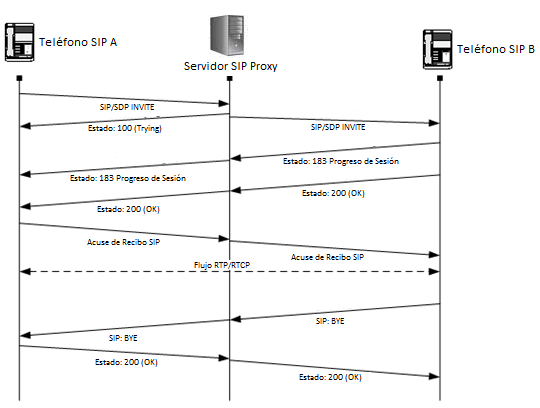 COMPONENTES
Equipos y Programas usados.
HARDWARE
Se utilizó 2 computadoras y sus respectivos accesorios.
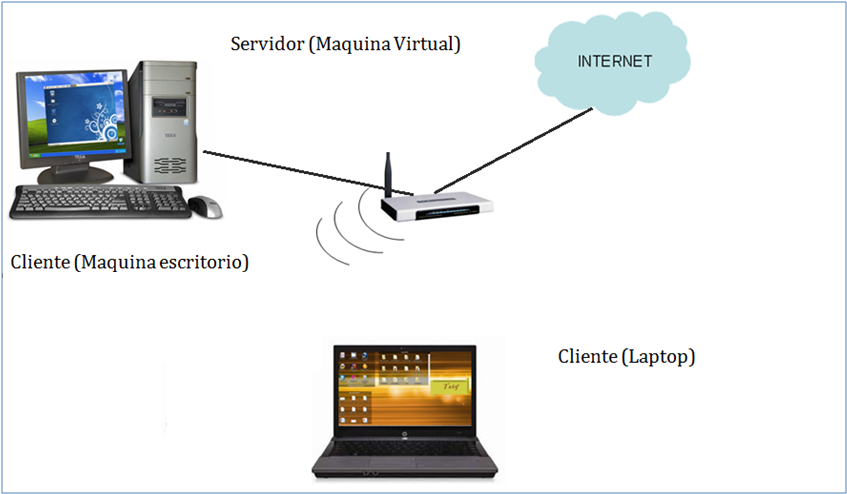 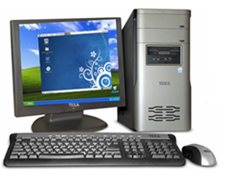 SOFTWARE
SOFTWARE
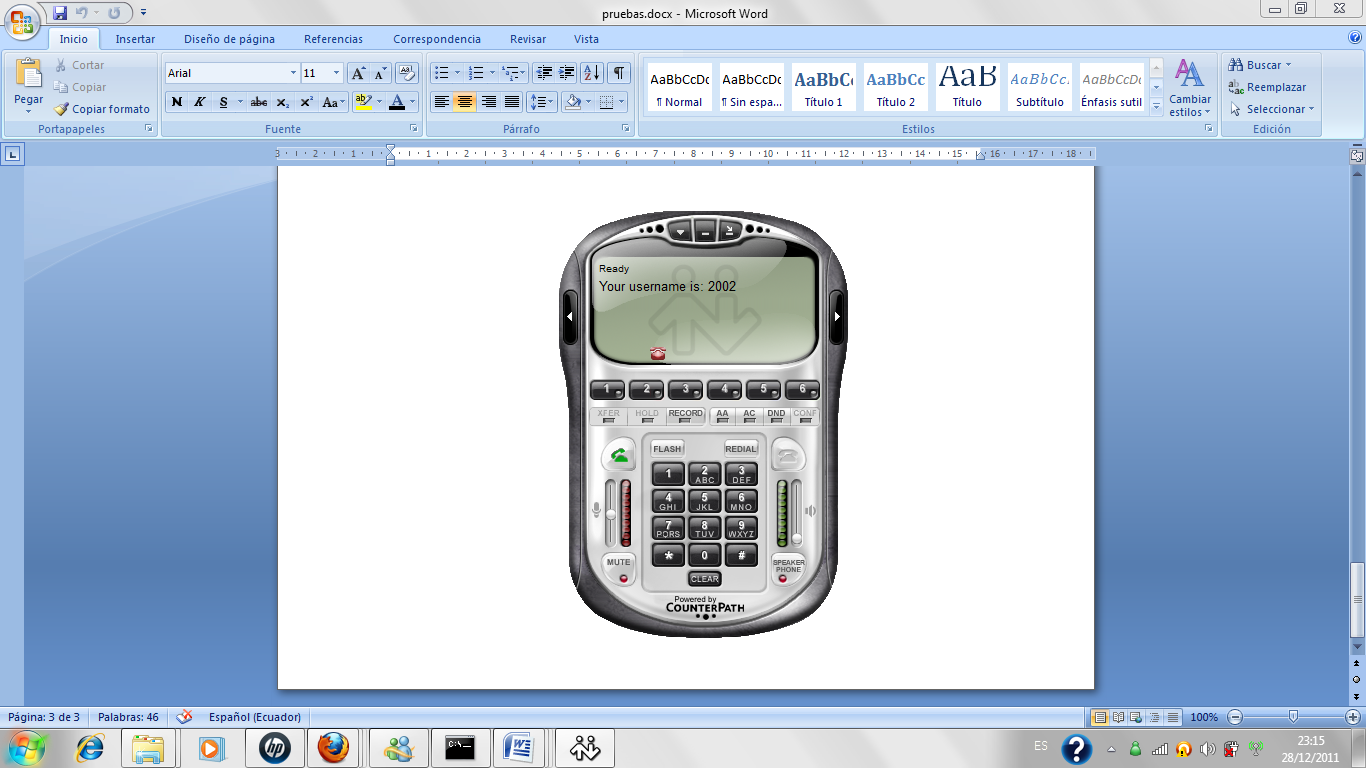 ESQUEMA
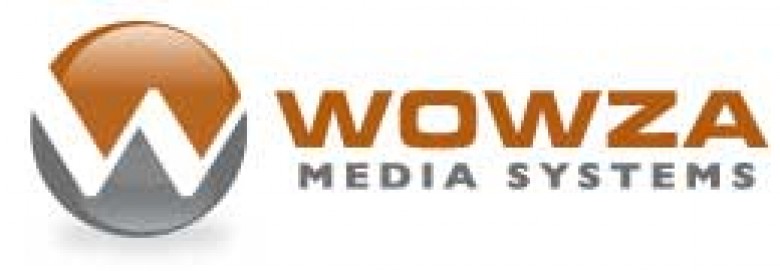 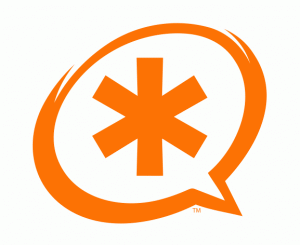 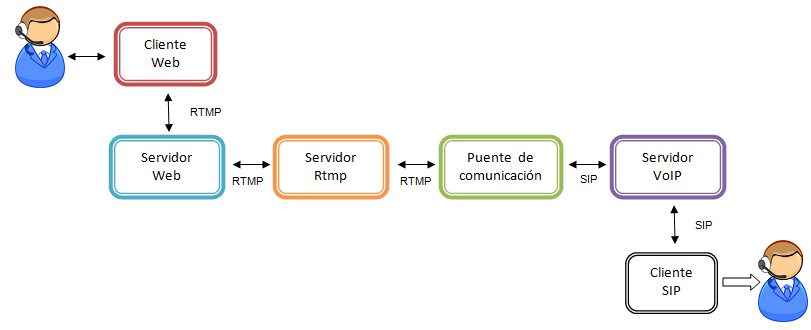 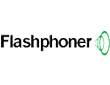 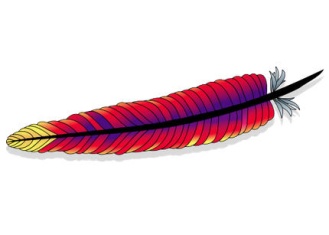 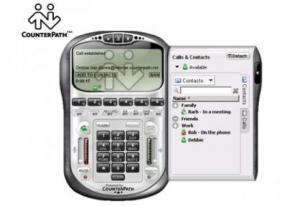 ESQUEMA
Cliente Flash
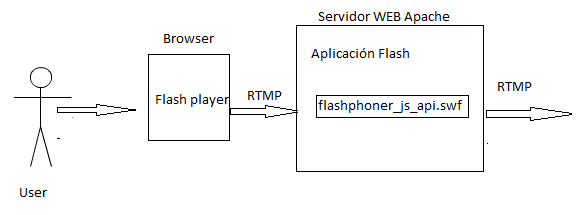 ESQUEMA
Wowza Media Server
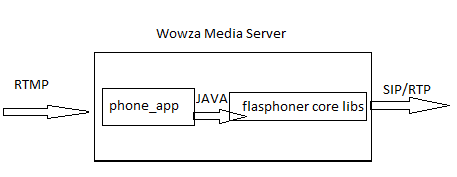 ESQUEMA
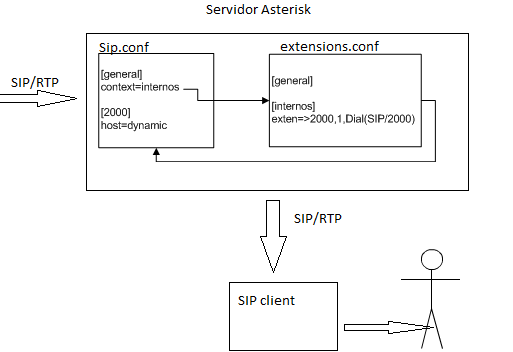 Asterisk
DIAGRAMA DE RED
CONFIGURACIONES
Servidor ASTERISK
sip.conf
extensions.conf

Servidor Wowza Media
flashphoner.properties
flashphoner.xml

Cliente Sip Eyebeam
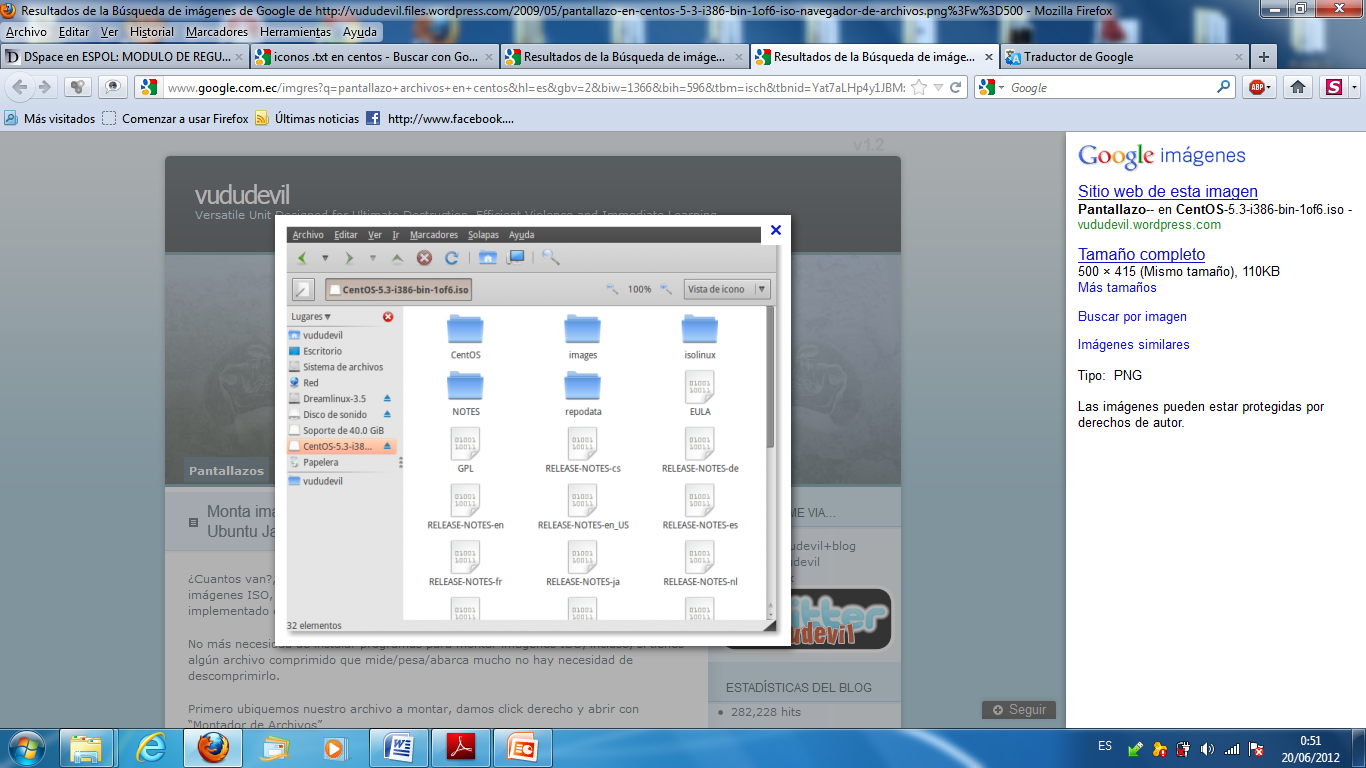 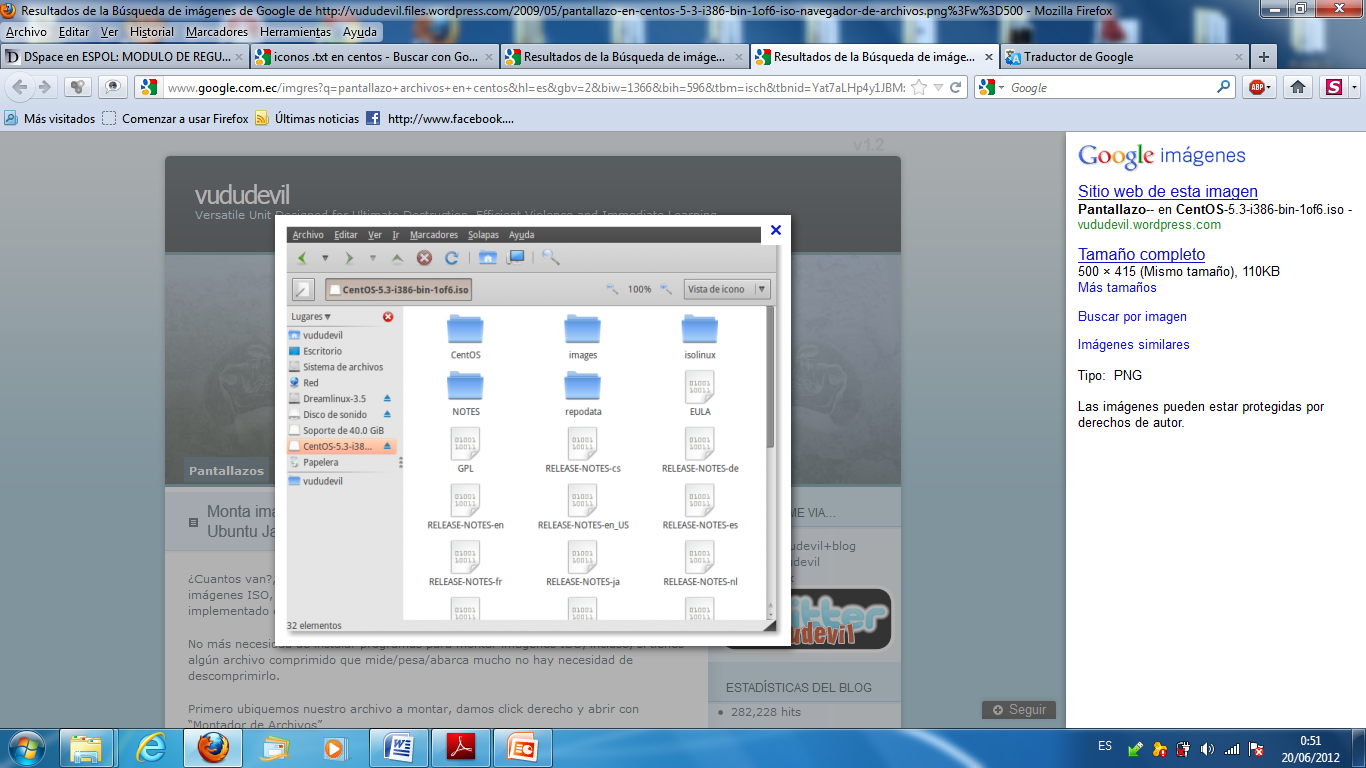 extensions.conf
sip.conf
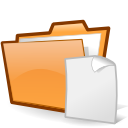 SIP.CONF
Configuraciones para usuarios SIP.
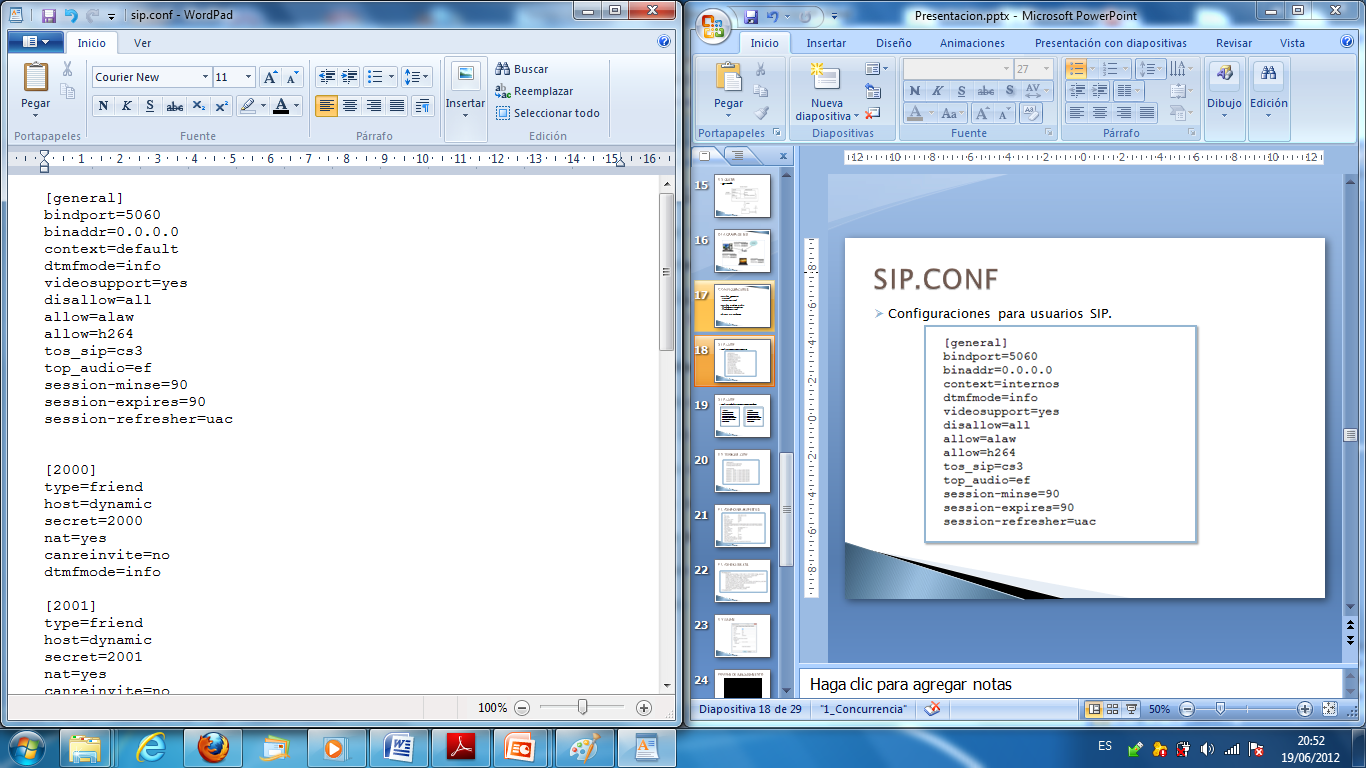 SIP.CONF
Configuración de extensiones para protocolo SIP.
[2002]
type=friend
secret=2002
host=dynamic
canreinvite=no
dtmfmode=info
nat=yes
[2003]
type=friend
secret=2003
host=dynamic
canreinvite=no
dtmfmode=info
nat=yes
EXTENSIONS.CONF
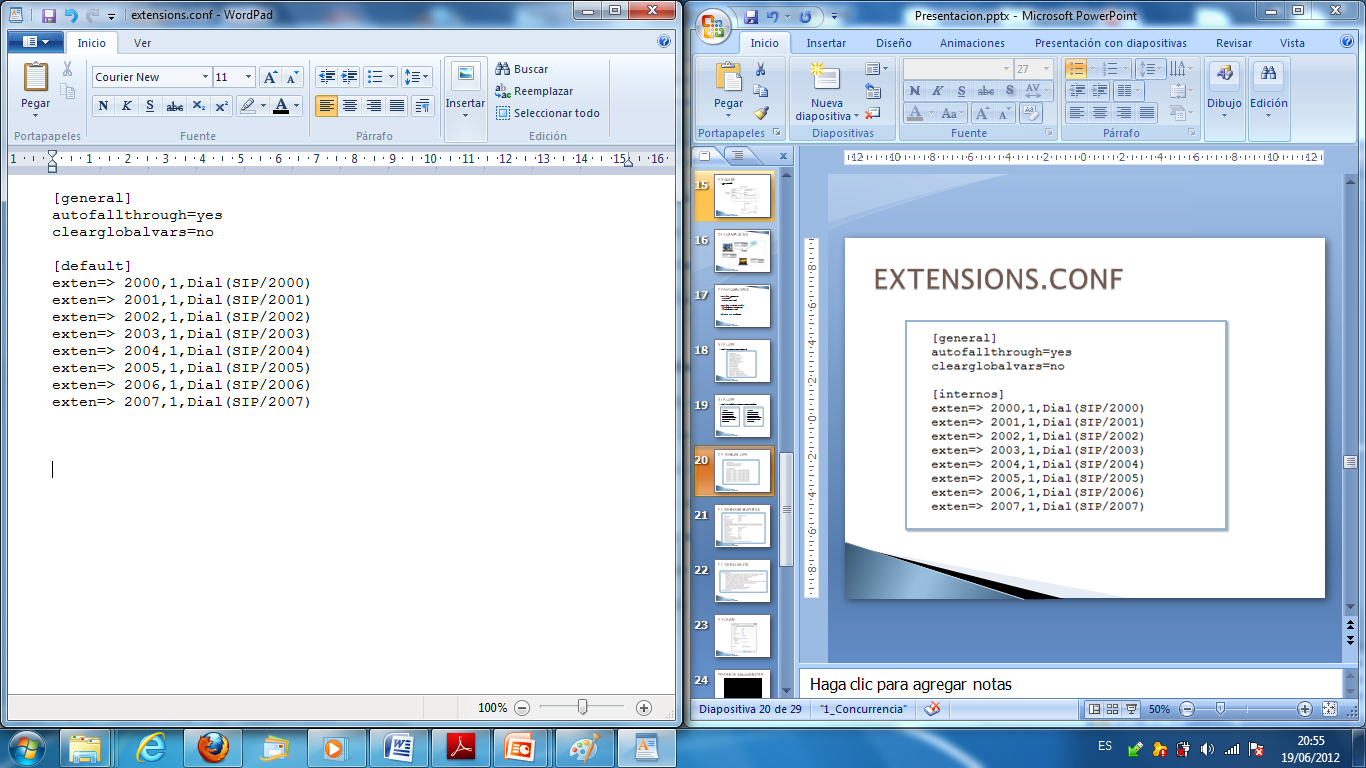 FLASHPHONER.PROPERTIES
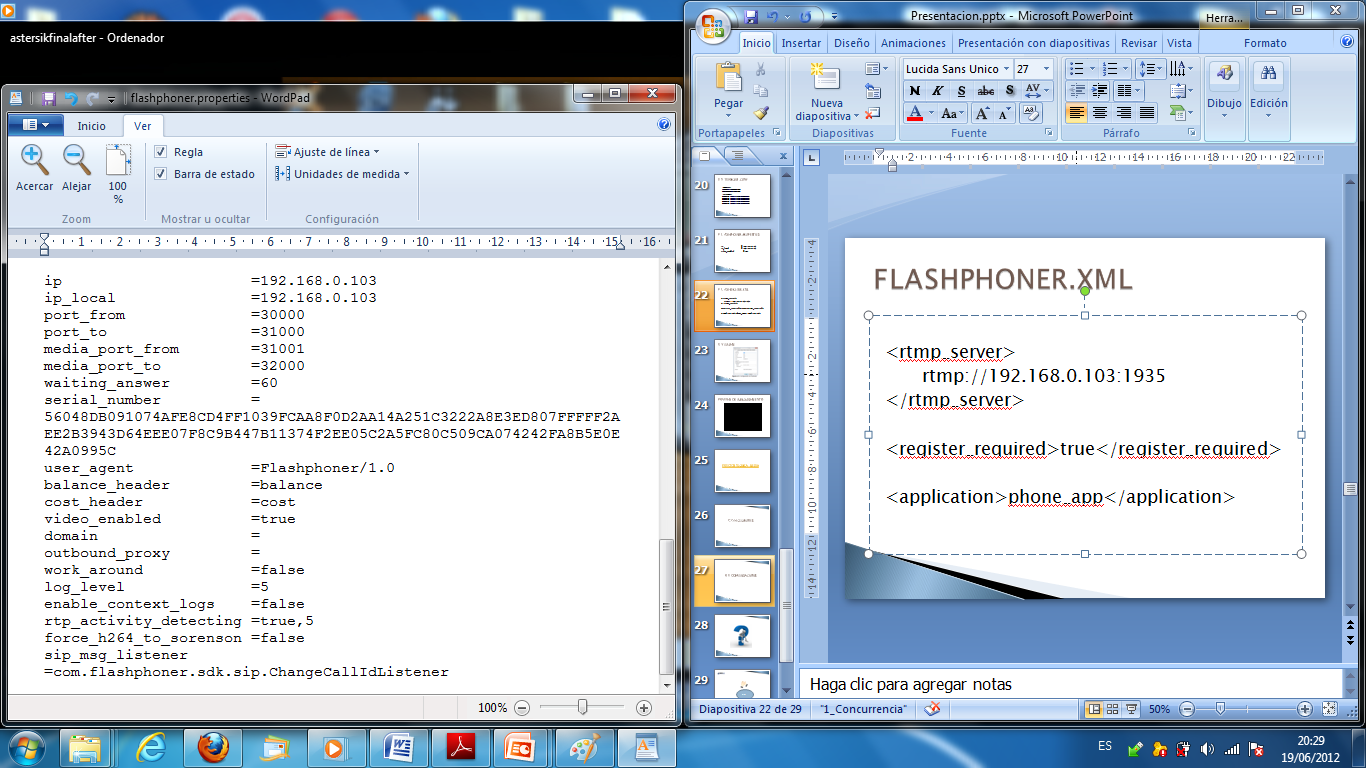 FLASHPHONER.XML
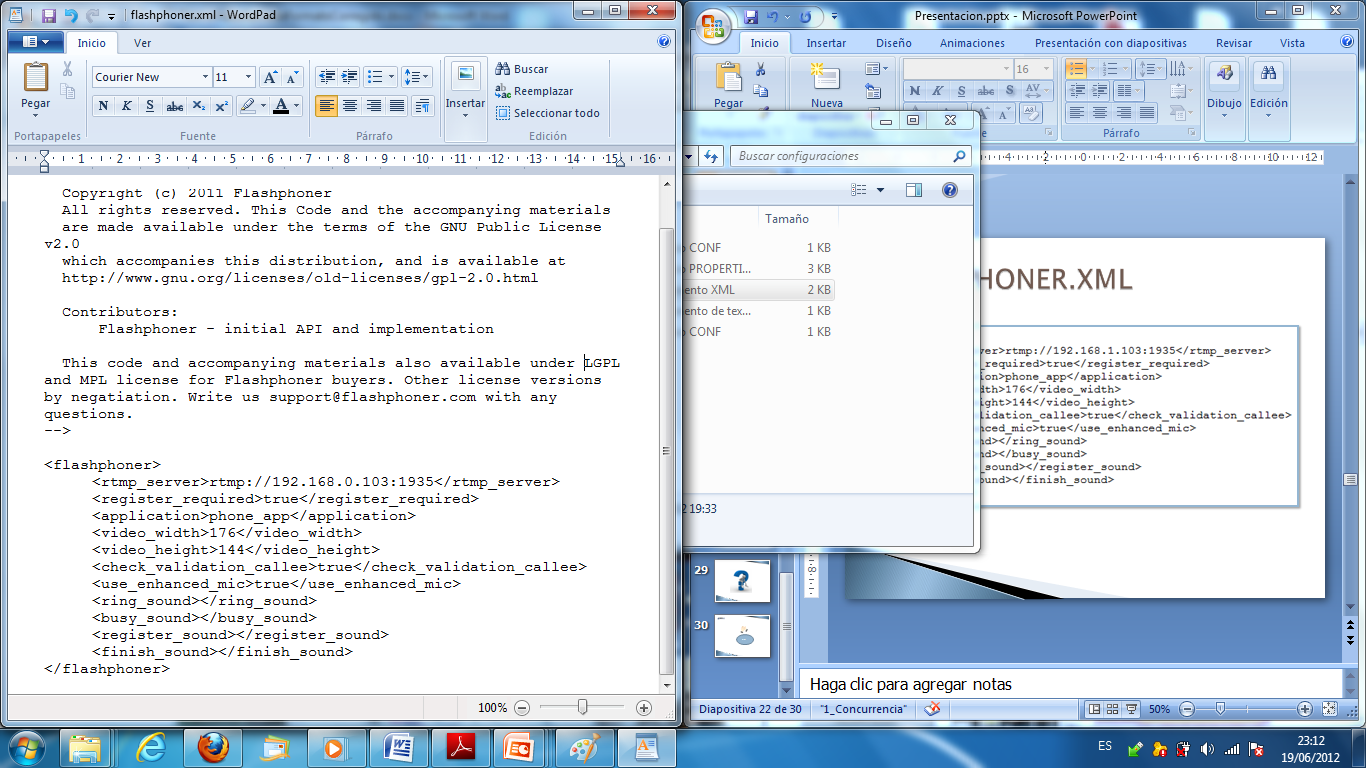 CLIENTE SIP EYEBEAM
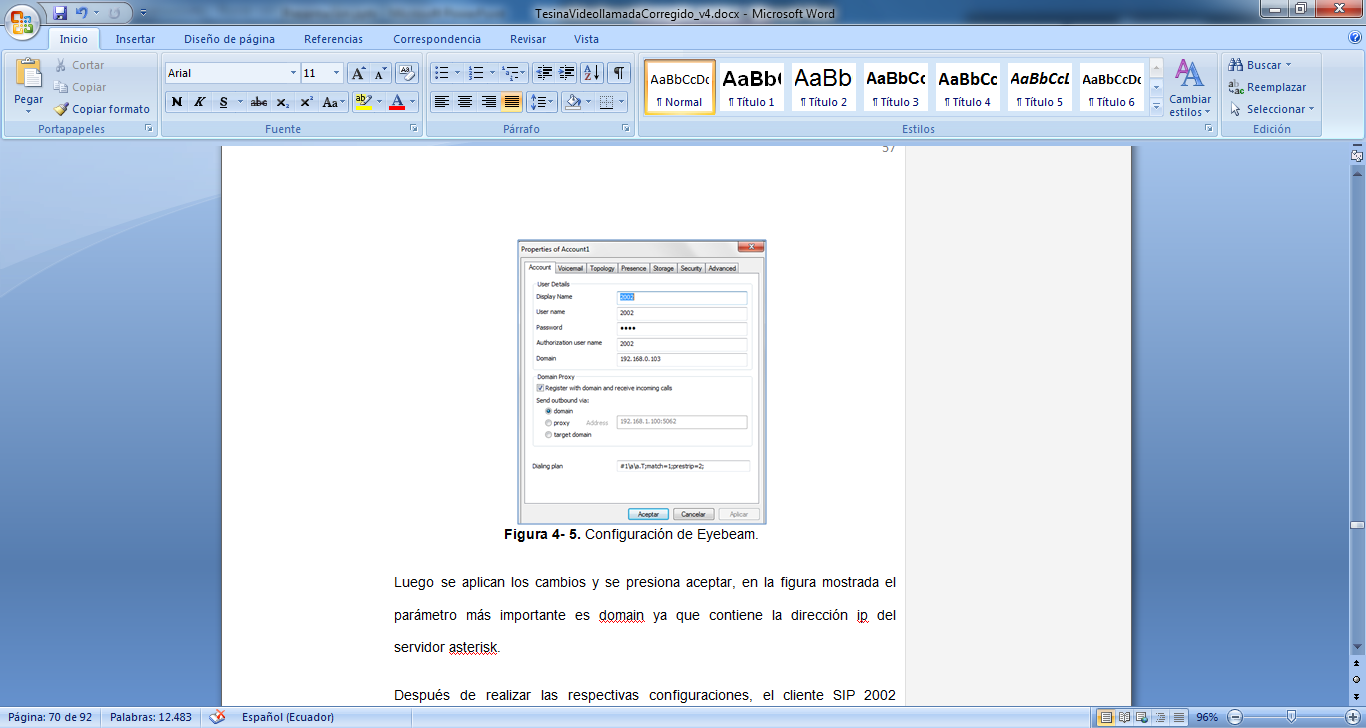 PRUEBAS DE FUNCIONAMIENTO
CONCLUSIONES
Se comprobó que Asterisk puede comunicarse con aplicaciones que usen el protocolo RTMP mediante la utilización de un puente de comunicación.

Se confirmó que Asterisk implementa en su módulo chan_sip todos los mensajes del estándar RFC3261 que hacen posible el establecimiento de llamadas.

Se ratificó que Asterisk es una herramienta eficiente que permite la interacción con otras aplicaciones y servidores mediante el uso de diversas librerías.

Se concluye que con sistemas de código abierto como Asterisk, Wowza Media y Flashphoner se pueden implementar soluciones robustas, económicas y con mejoras continuas.

Se cumplieron los objetivos propuestos, utilizando conocimientos adquiridos a lo largo de la carrera.
RECOMENDACIONES
Utilizar la licencia gratuita de 30 días del servidor Wowza Media para un ambiente de pruebas.

Si se desea ofrecer un servicio con esta solución, se recomienda utilizar la licencia mensual del servidor y de todos los complementos,  ya que resulta más económica y concede más opciones en el uso de canales.

Utilizar la versión 1.6.2 de asterisk debido a compatibilidad con el conjunto de aplicaciones utilizadas.

Si la aplicación no se encuentra funcionando adecuadamente, se debe reiniciar todos los servicios y así se solucionará.
LISTA DE PRECIOS
Licencia Indefinida: Wowza Media Server
LISTA DE PRECIOS
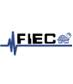 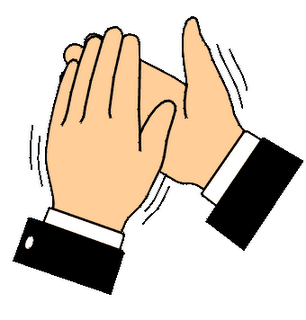 FIN